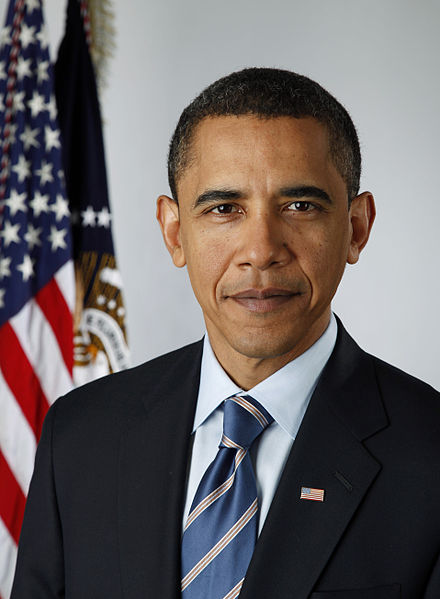 Барак Обама
Підготувала: учениця 11-а класу 
	           Кошина Анна
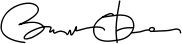 Барак Хусейн Обама
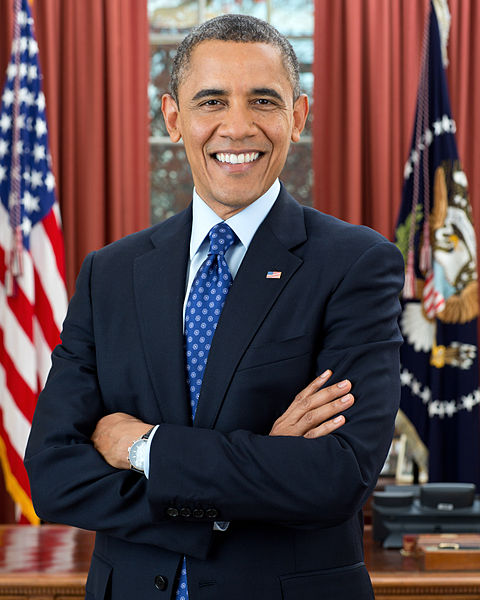 Барак Хусейн Обама 
(нар. 4 серпня 1961) —

 американський політик;
 44-ий президент США;
 колишній сенатор від штату Іллінойс у конгресі США;
 член демократичної партії;
 перший президент США, який є афроамериканцем.
Життя до президенства
4 серпня 1961 р. – Барак Обама народився в Гонолулу (штат Гаваї) в родині Барака Хусейна Обами-ст. та Анни Данам.
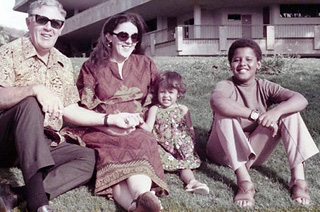 1979 р. – закінчив привілейовану приватну школу Пунахоу в Гонолулу.
1983 р. –  здобув ступінь бакалавра (навчався в приватному коледжі «Оксіденталь», а у Колумбійському університеті, де вивчав політологію і спеціалізувався на міжнародних відносинах).
1985 р. – оселився в Чикаго і працював в одній із груп церковної благодійності.
1988 -1991 р.р. – закінчив юридичний факультет Гарвардського університету і повернувся до Чикаго.
2004 р. – було обрано до Сенату США від штату Іллінойс.
Сім’я
З 1992 року Обама одружений на юристові Мішель Обама .
У них дві дочки: Маліа і Саша.
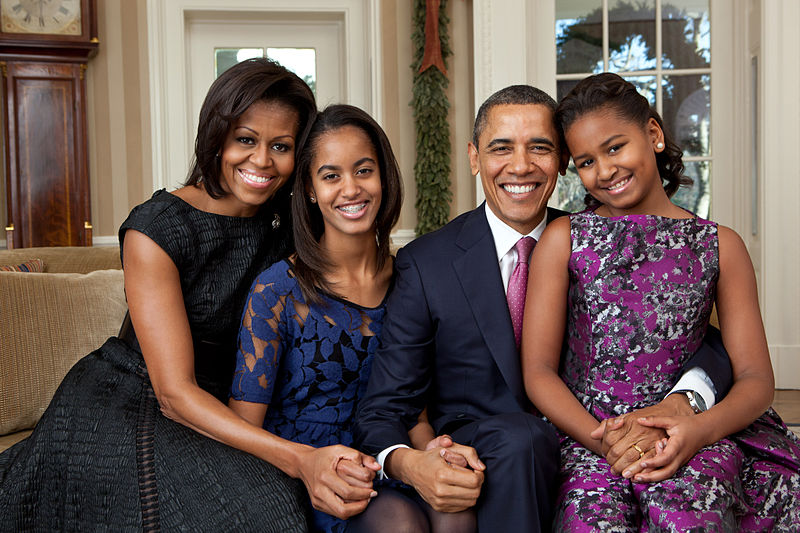 Вибори 2008 року
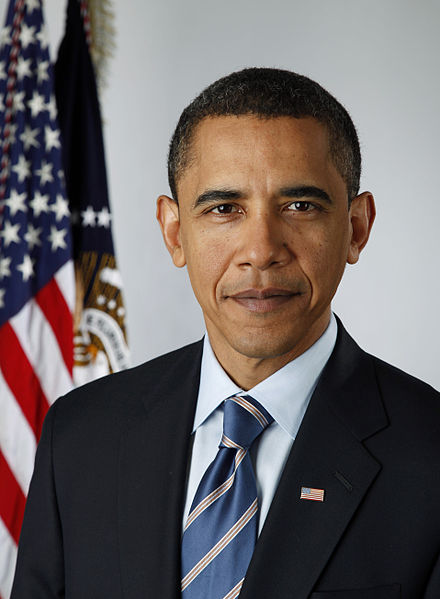 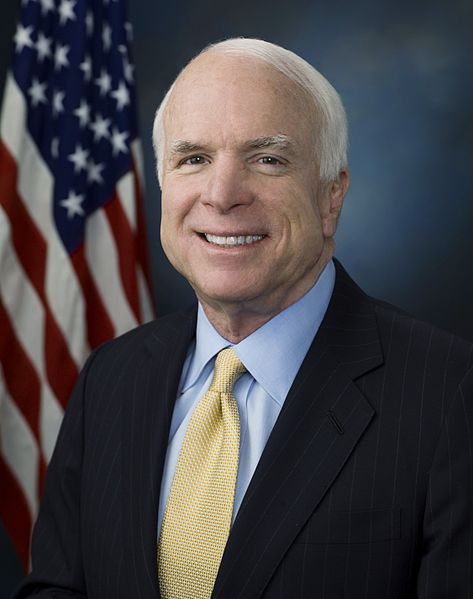 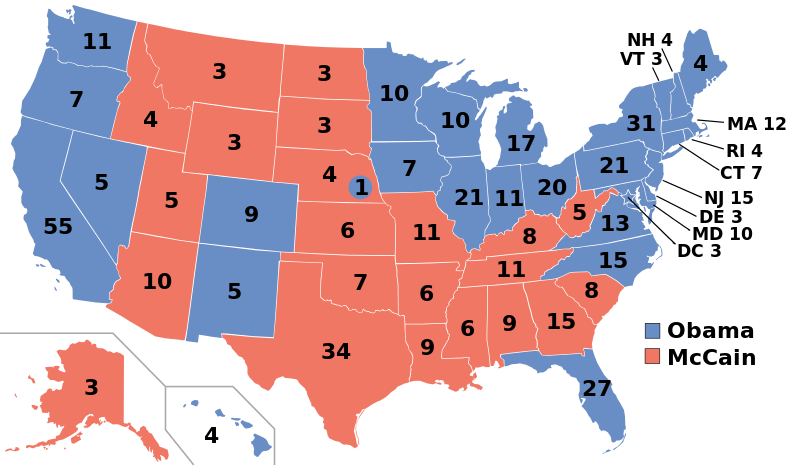 Барак Обама
(демократ)
Джон Маккейн
(республіканець)
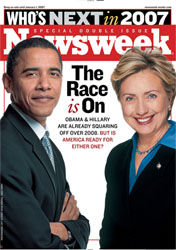 Вибори 2012 року
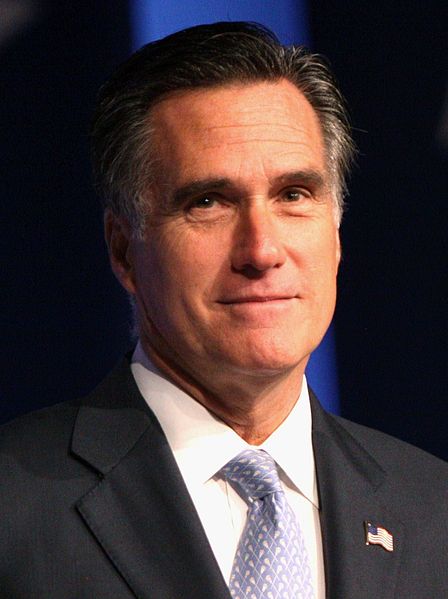 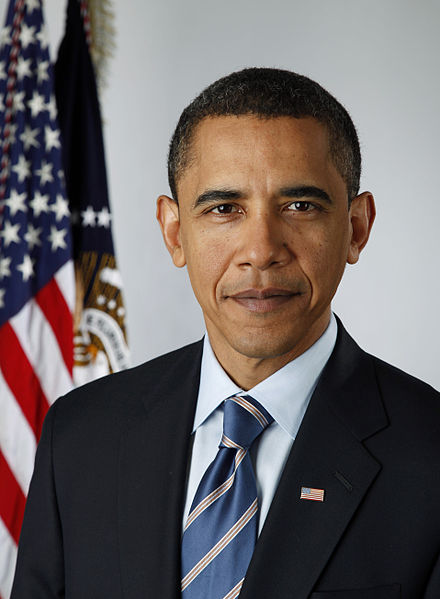 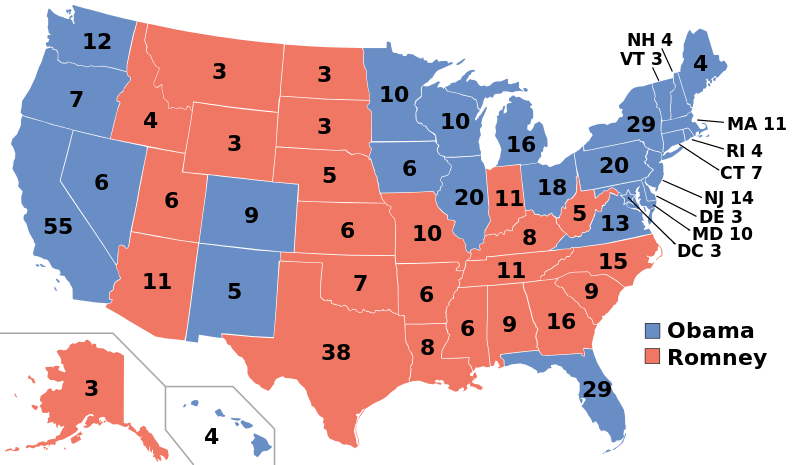 Барак Обама
(демократ)
Мітт Ромні (республіканець)
Внутрішня політика
Боротьба з фінансово-економічною кризою
17 лютого 2009 р. – Б. Обама підписав закон про виділення 787 млрд доларів США для пом'якшення наслідків рецесії, іпотечної та кредитної кризи.
заборона банкам проводити операції на фінансових ринках за рахунок власних коштів;
 обмеження для зростання банків;
 жорсткіший контролю за видачею кредитів та іншими операціями.
Реформа фінансової системи
зробити медичне страхування доступнішим;
 заборонити страховим компаніям роздувати ціну у зв’язку з погіршенням стану здоров’я клієнтів;
 наявність страховки – обов’язкова умова для багатьох жителів США (у 2014 р.);
 будуть підвищуватися вимоги до страховиків і роботодавців (наступні роки реформи).
Реформи сфери охорони здоров'я і медичного страхування
Зовнішня політика
Повернення координації дій із західноєвропейськими союзниками.
 Доброзичливий тон у спілкуванні з Китаєм та Росією, діалог з помірними мусульманськими країнами.
 “Перезавантаження” (“Reset”) – новий діалог між США та Росією.

 Весна 2010 р. – оголошено про припинення бойової операції військ США в Іраку, але близько 50тис. американських військовослужбовців залишилися

 Жовтень 2011 р. – оголошено про виведення до кінця року військ США з Іраку.

 Талібан в Афганістані – терористичні акти проти американців та афганців.

 Нарощення військової могутності США у Афганістані.

 Афганістан та Пакистан – центральним фронтом боротьби США проти міжнародного тероризму.

 Весна 2011 р. – в Пакистані знищений Усама бен Ладен.
Нобелівська премія миру
9 жовтня 2009 р. – Барак Обама отримав Нобелівську премію миру з формулюванням «за екстраординарні зусилля у зміцненні міжнародної дипломатії і співробітництво між людьми».
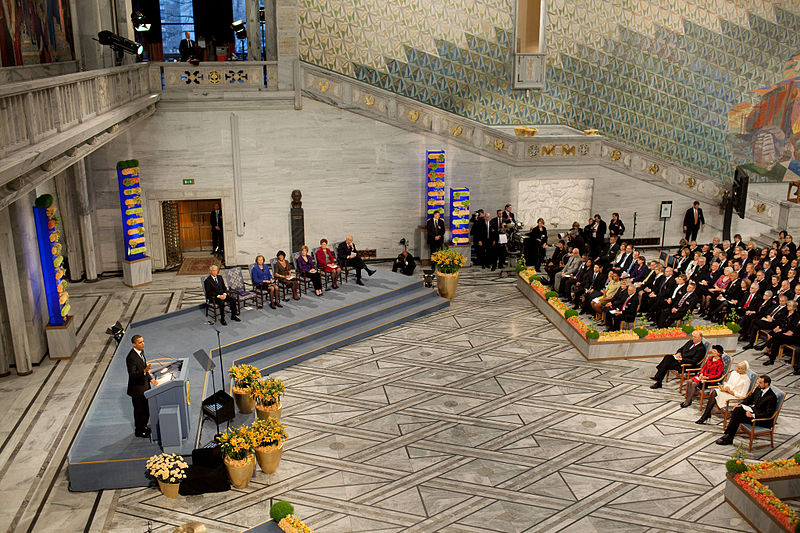